Il Progetto Eliminate Campagna di raccolta fondi
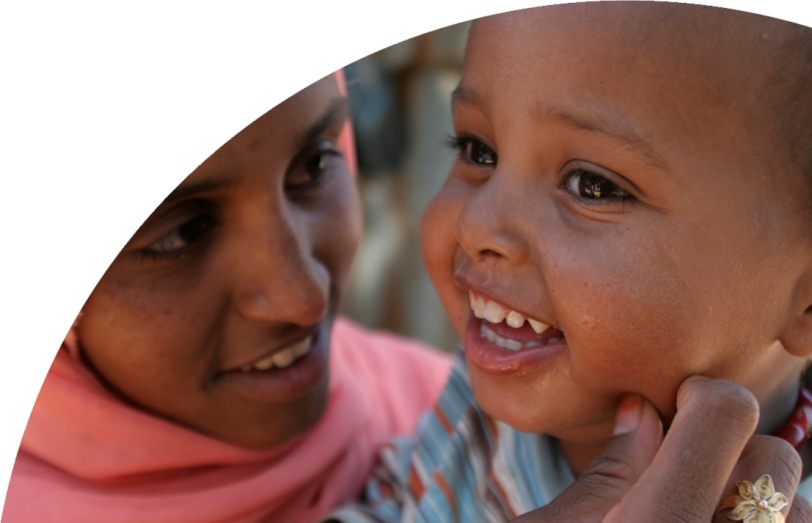 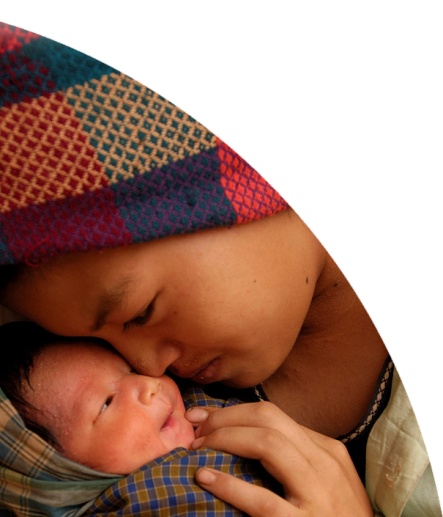 Una seconda opportunità di cambiare la storia
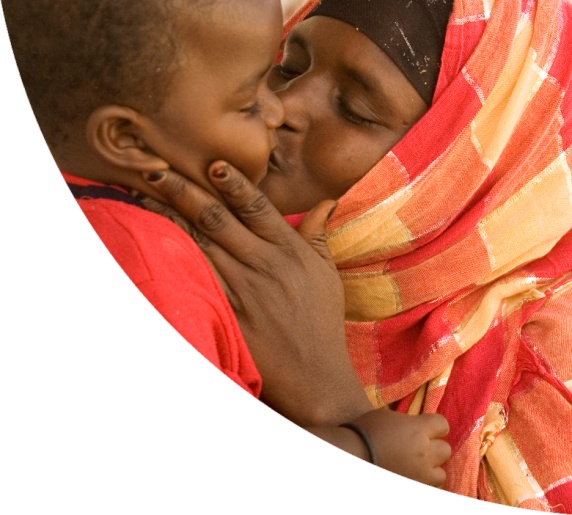 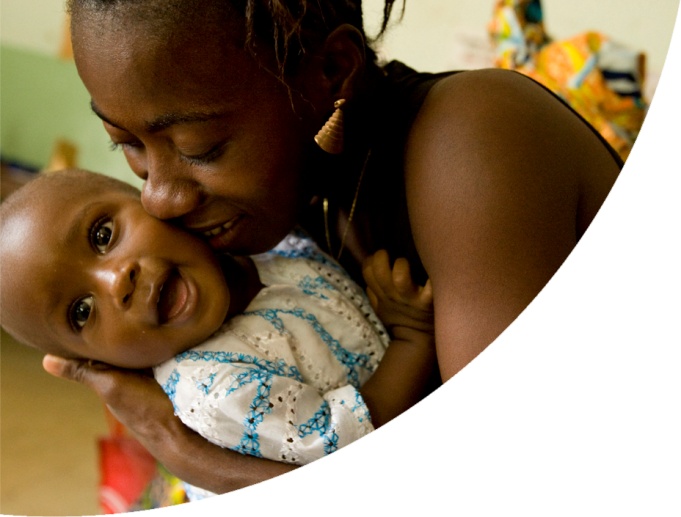 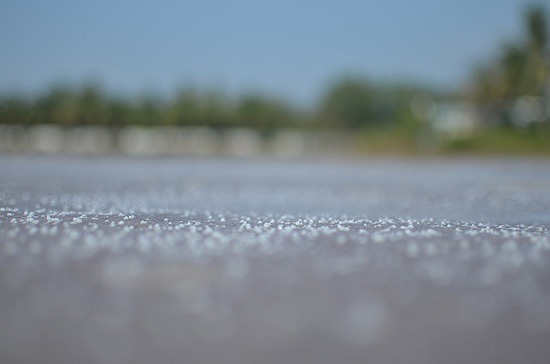 Le malattie da carenza di iodioIDD
Nel 1994, il Kiwanis ha iniziato una collaborazione con l'UNICEF e ha raccolto quasi 100 milioni di dollari

Questi fondi vengono ora utilizzati in oltre 103 paesi 

80 milioni di bambini nel mondo in via di sviluppo nasceranno quest'anno senza IDD 

Il progetto è  considerato uno dei più straordinari trionfi sanitari del XX secolo
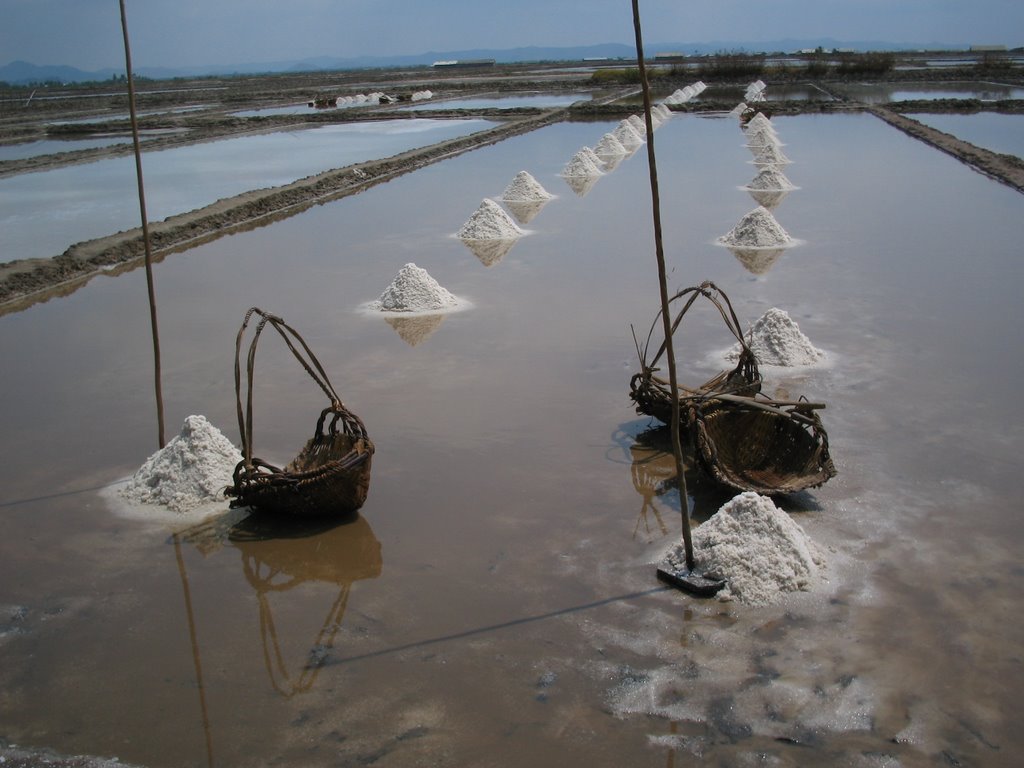 Tetano materno e neonatale (TMN)
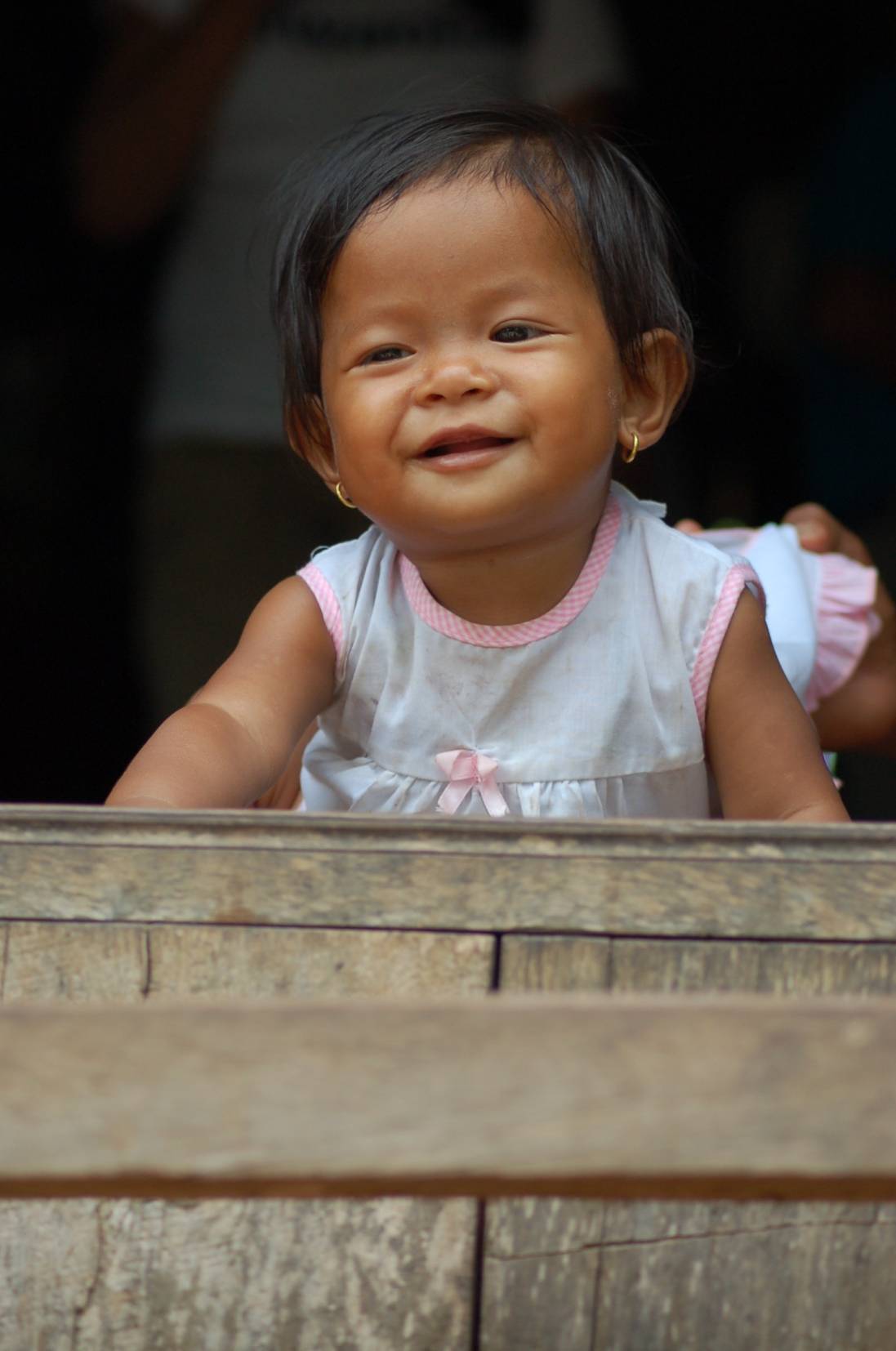 Uccide circa 60.000 neonati e un numero elevato di madri ogni anno

Uccide un bambino ogni nove minuti

Colpisce le donne e i bambini più poveri e dimenticati della terra
Le principali cause di morte per TMN
Carenza o accesso limitato a servizi di vaccinazione e cure prenatali
Carenza o accesso limitato a servizi per partorire in un ambiente pulito
Trattamento non corretto del cordone ombelicale dopo il parto
Il tasso di mortalità può arrivare al 100 percento in zone che non dispongono di servizi adeguati
Perché il Kiwanis?
Il TMN è una tragedia straziante e prevenibile 
Esiste un piano d'azione comprovato e i risultati sono misurabili 
Il TMN è già stato eliminato in 20 paesi
Nessun'altra organizzazione sta prestando molta attenzione al TMN
Il Kiwanis offrirà l'ultimo stimolo necessario per eliminare il TMN nei 38 paesi in cui esso rappresenta ancora una minaccia
Servire i bambini del mondo
Bambini e mamme muoiono, ma esiste una soluzione
Prevenzione con una serie di tre vaccinazioni che costano $1,80
Una volta vaccinate, le madri saranno immuni nell'età fertile
L'immunità viene passata ai figli
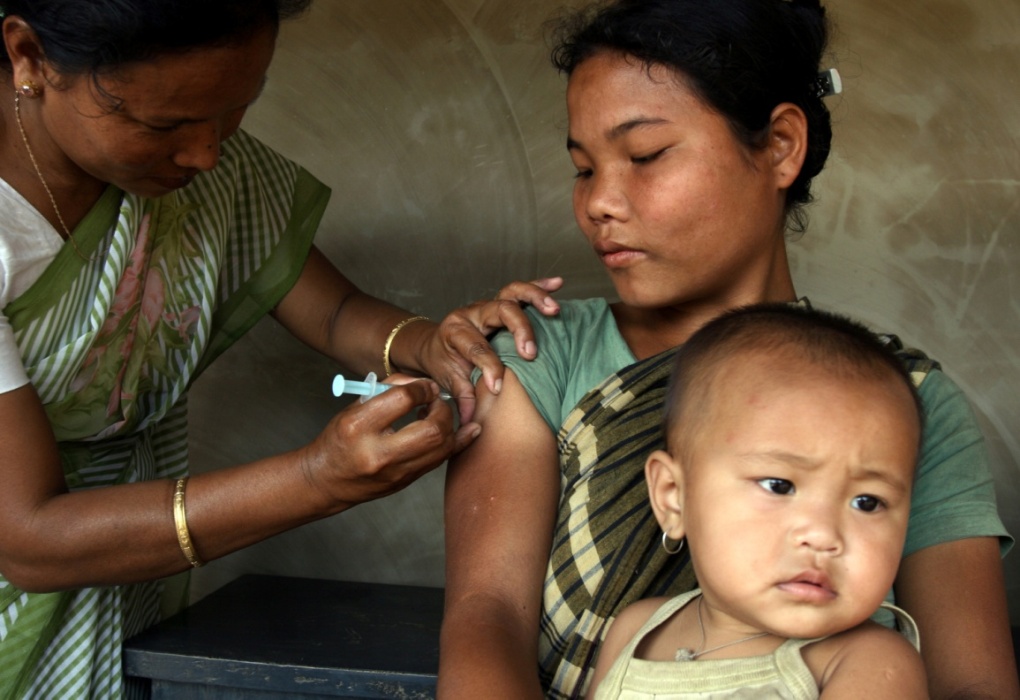 Progetto Eliminate Campagna di raccolta fondi
Il nostro sforzo principale
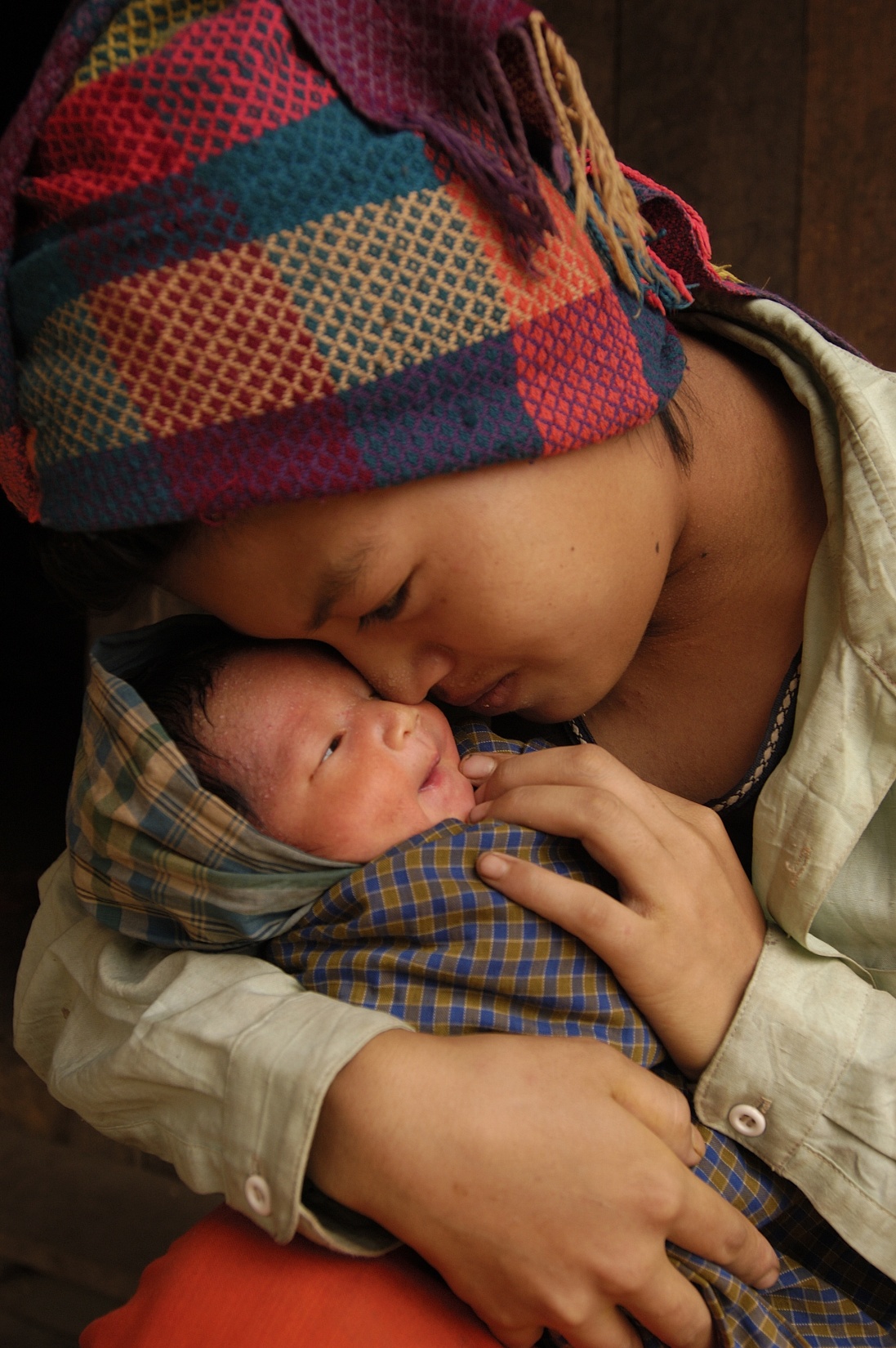 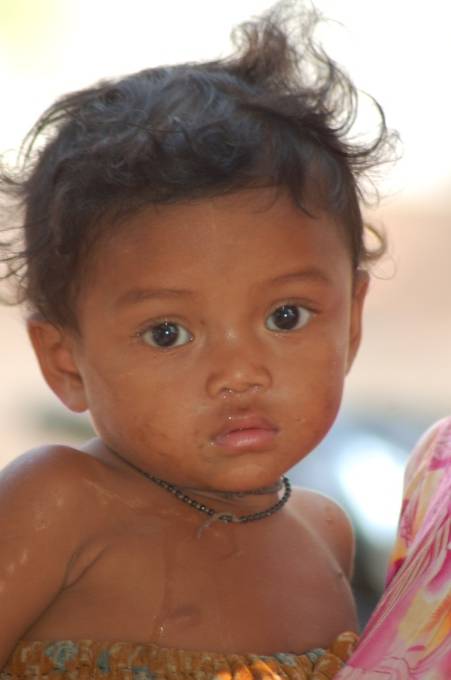 Raccogliere un minimo di $110 milioni entro il 2015

Salvare e proteggere più di 61 milioni di madri e neonati
Come riusciremo nella nostra impresa?
Contando sull'impegno di tutti i soci della famiglia Kiwanis ad ogni livello
Reclutando e preparando più di 9.000 leader
Concentrandoci sull'impatto umano
Inaugurando la campagna in occasione della 96a Convention internazionale annuale del Kiwanis a Ginevra
Celebrando il successo in concomitanza con il 100o anniversario del Kiwanis International
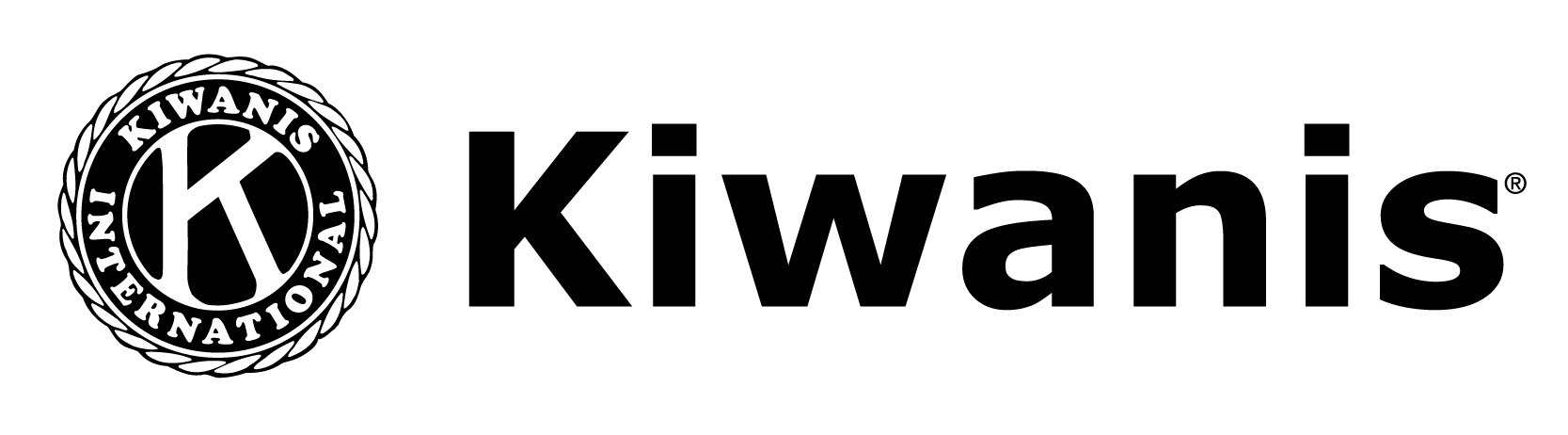 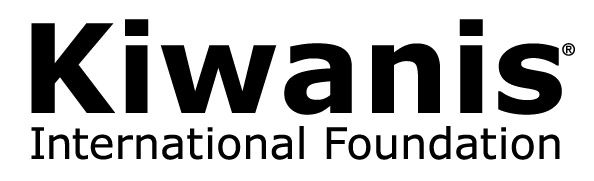 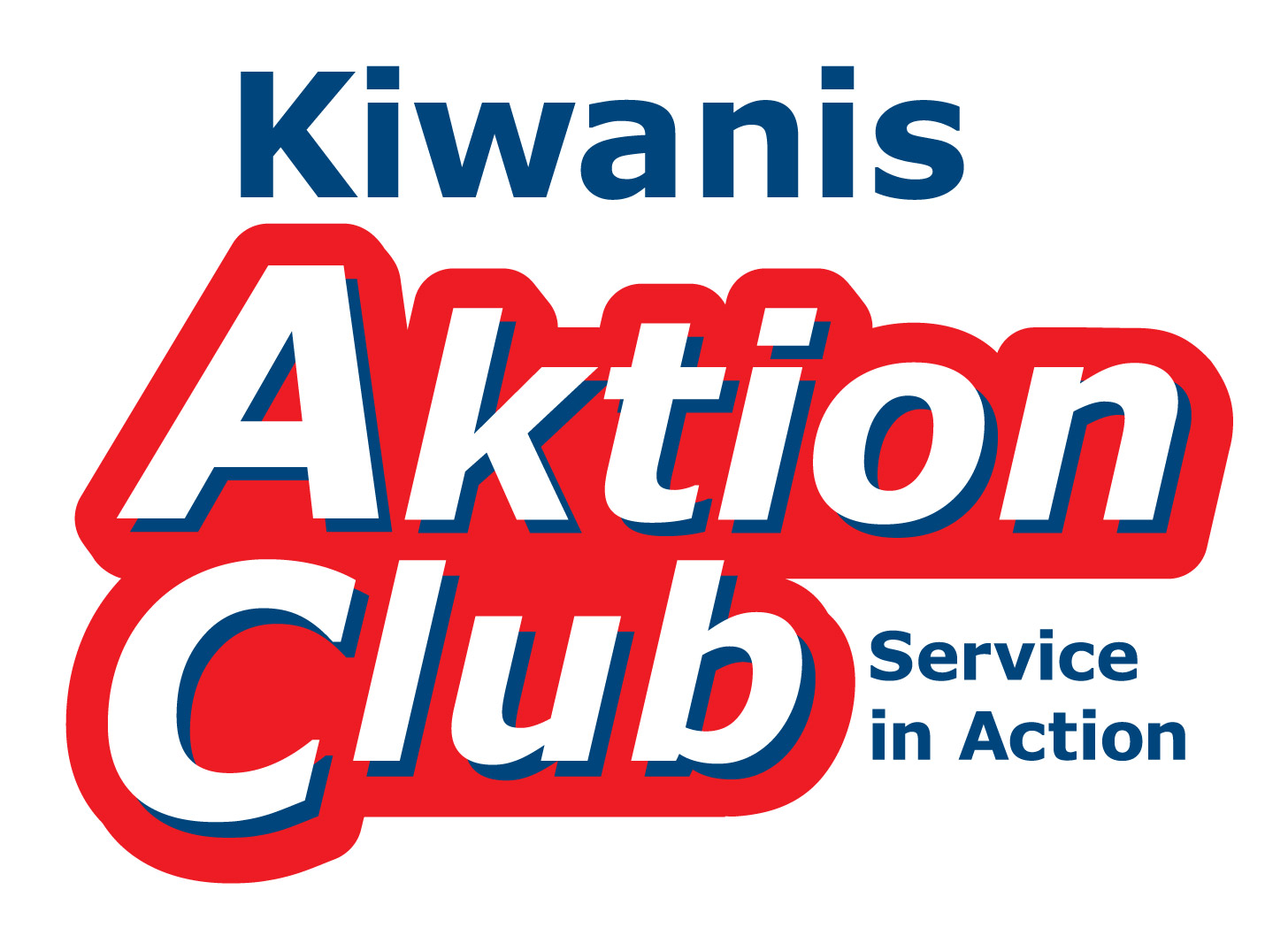 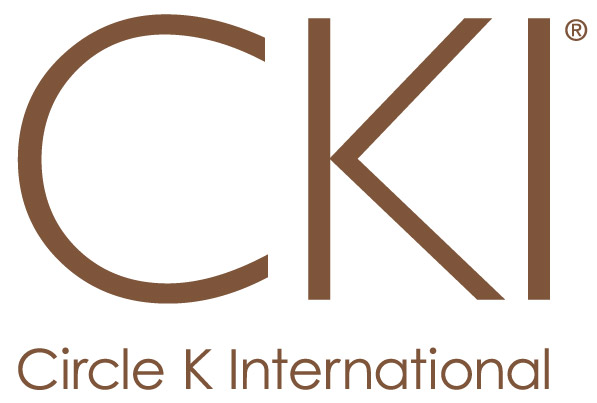 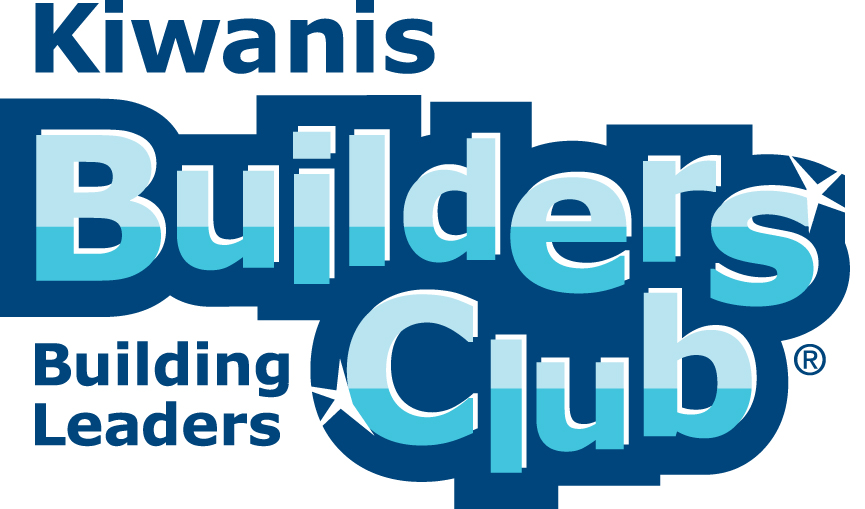 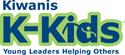 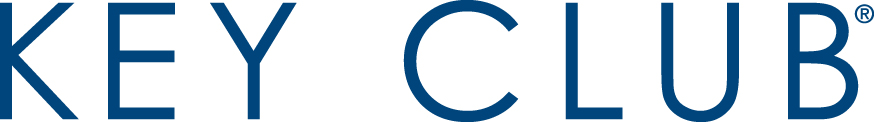 Come puoi aiutarci ora?
Diffondendo le notizie sul TMN e sui suoi effetti devastanti e prevenibili

Visitando www.TheEliminateProject.org per accedere a messaggi chiave, opuscoli e video 

Inserendo iniziative di raccolta fondi per il Progetto Eliminate nei programmi del periodo 2011-2015 

Prendendo in considerazione una donazione anticipata di club "Anno della leadership":
$2.000 per il Progetto Eliminate 
Invio prima della convention del Kiwanis International a Ginevra

Decidendo di diventare un club modello
 
Facendo una donazione personale
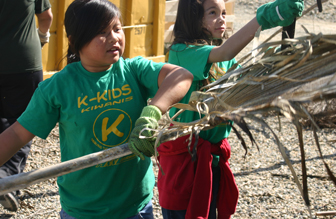 Il Service è un messaggio che mandiamo a tutto il mondo:
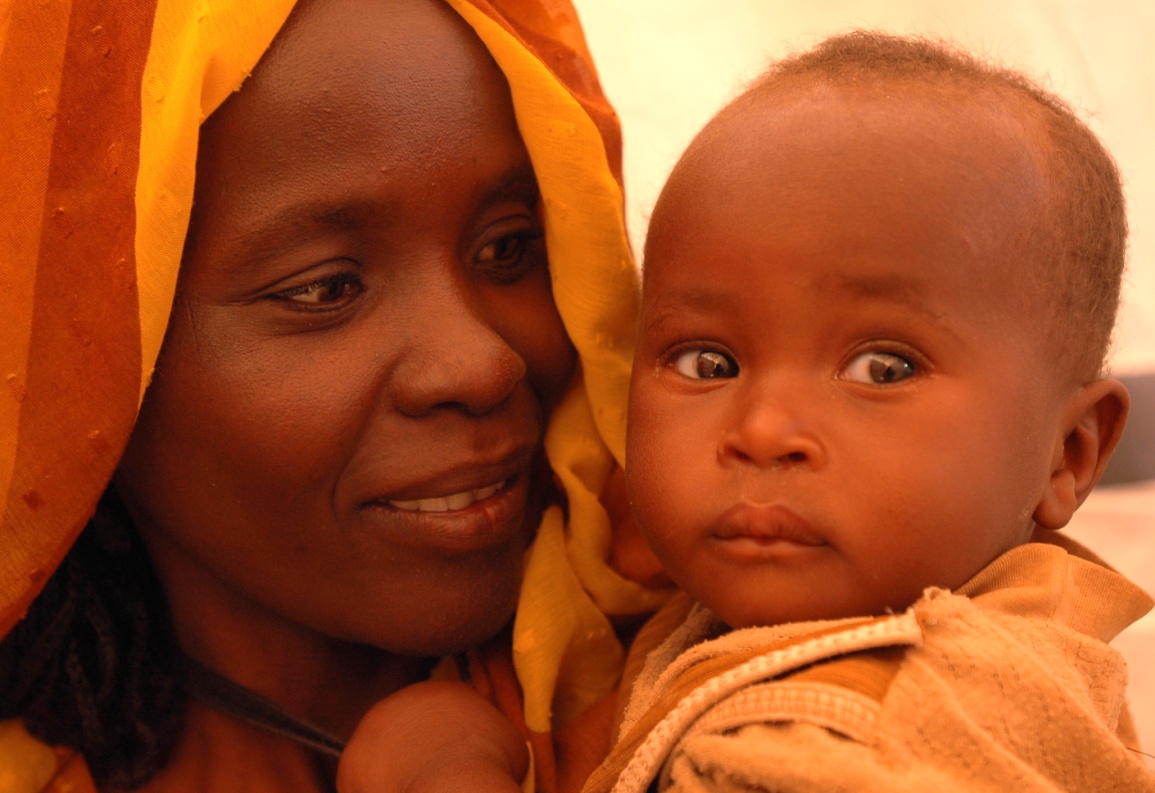 Queste donne contano

Meritano di dare alla luce bambini sani

Ogni bambino merita di avere l'opportunità di realizzare le proprie potenzialità
Insieme, elimineremo il TMN